Fear, Frustration, and Finances! :
A Closer Look at the
Annual Report Financial Section


Many thanks to original author Dawn Vincent,
NCLS! Reprinted with permission with minor edits.
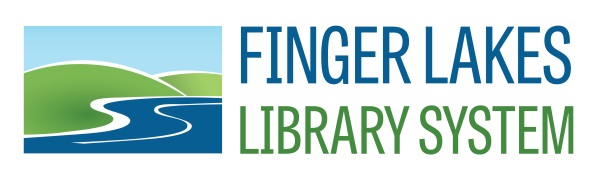 Tips Before You Get Started
Make sure the beginning balance has been entered
Report whole dollar amounts, rounded to the nearest dollar
Report reflects ONLY money ACTUALLY received and disbursed by the library under direction of its Board of Trustees, except as noted in Employee Benefits
DO NOT use an accrual method
The Operating Fund
What gets counted?
What doesn’t?
Checking Accounts
Saving Accounts
Petty Cash
Certificates of Deposit
Existing Assets 
Value of Investment Accounts
Grants or other funds   
    guaranteed to the library but        
    not yet received
From the Examples
What gets counted?
What doesn’t?
Business Checking 	Account #1
Business Checking   	Account #2
Business Savings  	Account #4
Petty Cash  
	Account #5
Certificate of Deposit -  	Account #3
Money Market – Capital Fund 	Account #5
Slides 10-15 if they did not print out.
The Operating Fund
It is important to accurately reflect funding received and disbursed by your library:
Library system funding can be affected if you enter totals into the wrong category.
Library system funding will be cut if the system fails “Maintenance of Effort” and Education Law Section 272 J.(1) penalty is activated. 
Any cut in library system funding would most likely result in a cut in library services provided to our member libraries.
What is Maintenance of Effort (MOE) and Education Law Section 272 J.(1) Penalty?
A requirement contained in Education Law Section 272 J.(1) requiring that a specified level of local funding support be maintained
Education Law Section 272 J.(1) states that any library system that fails MOE will receive a 25% cut in State Aid
Example of MOE Calculation
How is it calculated?
Annual Report Questions that affect MOE are:  11.1, 12.10, 12.13, 12.26, and 12.32

If local public support (minus capital expenditures) for 2009 dropped by roughly $260,000 (or reporting errors caused it to “appear” that local public support dropped), the Finger Lakes Library System would have been cut by approximately $327,000.
Business Checking – Account #1
Business Checking – Account #2
Certificate of Deposit – Account #3Do not report this account
Business Savings – Account #4
Money Market - Capital Fund - Account #5
Petty Cash – Account #6
Part 11 - Receipts
Local Public Funds (11.1 & 11.2)
Indicate whether the library receives money from municipalities or districts (County, Town, Village, City, School, Other, N/A)
Specify by name the municipality or district and the corresponding dollar amount
If monies are received from the library’s sponsoring municipality in payment for library services, specify the municipality or district and the corresponding dollar amount 
Indicate if the public funds received were subject to a public vote or received through a contractual agreement
System Cash Grants (11.3-11.8)
LLSA
CLDA/CBA – only applies to OGD and WAT
Additional State Aid received from the system
NYS Special Legislative Grants that are received THROUGH THE SYSTEM
Federal Aid received from the System
LSTA paid THROUGH THE SYSTEM
Other Cash Grants (From the System)
Summer Program Mini Grants
Other State Aid (11.9)
Record here State Aid received DIRECTLY BY THE LIBRARY 

Special Legislative Grants
Adult Literacy Services Grant
Conservation/Preservation Grant
Federal Aid for Library Operation (11.10-11.12)
LSTA paid DIRECTLY TO THE LIBRARY 
Other Federal Aid – Monies paid DIRECTLY TO THE LIBRARY from any other Federal programs and used for library operations
Broadband Technology Opportunities Program (BTOP)
National Endowment for the Arts (NEA)
National Endowment for the Humanities (NEH)
Institute of Museum and Library Services (IMLS)
Contracts with Public Libraries and/or Public Library Systems in New York State
Not Applicable to any of our libraries
Other Receipts (11.14-11.19)
Gifts and endowments – received DIRECTLY from private persons or foundations
Fundraising – Special/major fundraising activities/events but DO NOT INCLUDE BOOK SALES
Income from investments – interest, earnings on investments, etc. DEPOSITED INTO Operating Fund
Library Charges – Photocopy fees, fines, rental fees, copier fees, etc.
Other – E-rate, refunds, insurance recoveries, proceeds from sale of property or excess materials
Budget Loans(11.21)
Record principal of all budget loans received during the fiscal year and NOT PAID BACK prior to the end of the fiscal year
Transfers (11.22-11.24)
Transfer from Capital Fund – Count here funds transferred from Capital Fund to be used in the Operating Fund
Transfer from Other Funds – Funds transferred from any trust or endowment funds other than the Capital Fund

NOTE – Transfers do not HAVE TO BE documented on the Annual Report if they are funds transferred between “Operating Fund Accounts” but they can be.  It is the preference of the bookkeeper.
Balance – Beginning of Fiscal Year Ending (11.25)
This figure 
MUST EQUAL 
Question 12.39 from the previous year’s Annual Report
Grand Total Receipts, Budget Loans, Transfers and Balance (11.26)
This figure 
MUST EQUAL 
Question 12.40
Part 12- Disbursements
Staff Expenditures (12.1-12.5)
Certified Librarians – Count here the ACTUAL expenditures (i.e. total paid out for salary/wage plus any bonuses, paid days off, state and federal taxes, etc.) – for MLS Librarians only
Other Staff – Count here the ACTUAL expenditures for all other staff (including Library Director’s who are not certified)
Employee Benefits Expenditures – Count here any Retirement, Social Security, Unemployment insurance, Workmen’s Compensation, Disability, life insurance, medical insurance, etc. paid out to the employees
Collection Expenditures (12.6-12.9)
Print Materials – Record here all expenditures for books, serial subscriptions, government documents, etc. 
Electronic Materials – Record expenditures for e-books, e-serials, databases, electronic files, etc.
Other Materials – Record here any expenditures for audio, video, DVD, and materials in all other forms
Capital Expenditures from Operating Fund (12.10-12.12)
From Local Public Funds –  Count here capital expenditures from Village, Town, City, County, School District funding

From Other Funds – Count here capital expenditures from fundraisers, donations,  and State Aid
Example: Capital Expenditures
Money Raised/Awarded
Local Funds Used
So using the figures raised/awarded, if the library’s construction project was $136,000, then:

12.10 would be $22,800 
($136,000 total project minus “Other Funds”)

12.11 would be $113,200
(the total funds you raised or were awarded…”Other Funds”)
$   600 - McDonald’s Fundraiser
$2,500 - Golf Tournament Fundraiser
$1,000 - 5K Fundraiser
$2,349 - Book Sale
$    551 - Donation Jar
$4,200 - Capital Campaign Mailing
$102,000 – NYS Construction Grant
___________________________________
$113,200 Total
Operation and Maintenance of Buildings (12.13-12.17)
From Local Public Funds –  Count here repairs made or equipment purchased from Village, Town, County, or School District funding (i.e. computers, furnaces, copiers, etc.) 
From Other Funds – Count here repairs made or equipment purchased with funds from fundraisers, donations,  or State Aid 
Other Disbursements for Operation and Maintenance of Buildings – Gas/Lights, fuel, insurance, custodial supplies, rental of quarters, contracts for janitorial service, window washing, snow removal, etc.
Miscellaneous Expenses (12.18-12.24)
Office and Library Supplies –  Binding supplier, paper, ink, discs, plastic jackets, cards, pockets, etc.
Telecommunications – Telephone and internet operation and installation (including GoDaddy and SmartNet)
Binding Expense – Commercial bindery expenditures only
Postage and Freight – Postage, UPS, FedEx, etc.
Professional & Consultant Fees – Professional/Consultant Fees such as attorney, accountant, auditor, educators, program presenters, performers, and others. 
Other Miscellaneous – Office equipment repairs, membership dues, travel expenses, publicity and printing, etc.
Contracts with Public Libraries and/or Public Library Systems in New York State(12.25)
Polaris Fees –  Do NOT count barcodes purchased, or any other items associated with automation.
Debt Service (12.26-12.32)
From Local Public Funds – Count here payments made from Village, Town, County, or School District funding towards principal and interest on capital purposes loans ISSUED IN A PRIOR YEAR
From Other Funds - Count here payments made from “other funds” towards principal and interest on capital purpose loans ISSUED IN A PRIOR YEAR
Budget Loans - Count here payments towards principal and interest on budget loans ISSUED IN A PRIOR YEAR
Short Term Loans - Count here payments towards interest on short purpose loans MADE AND PAID BACK WITHIN THE CURRENT FISCAL YEAR
Transfers (12.33-12.38)
Transfers to Capital Fund – Record here funds transferred from operating funds into the Capital Fund.  Make sure money is “received” in the Capital Fund using Question 13.8.  If you report transfers, you must use questions 12.32 AND 12.33 to break down into:
From Local Public Funds
From Other Funds
Transfers to Other Funds – Record here funds transferred into special fund accounts such as a memorial account or investment acount
Balance in Operating Fund – Ending Balance for the Fiscal Year (12.39)
Combine the year end balance’s of all of the accounts that make up your library’s Operating Fund
 (checking, savings, petty cash, etc.)
Grand Total Disbursements, Transfers, and Balance (12.40)
This figure 
MUST EQUAL 
Question 11.26

If it doesn’t, recheck your figures!
Assurance (12.41) & Fiscal Audit (12.42-12.44)
Assurance –  Enter the date the Annual Report was reviewed and accepted by the Library Board
Fiscal Audit –  Enter the date of the Library’s last fiscal audit, the time period covered by the audit and the type of audit performed.  If no audit within THE LAST FIVE YEARS, enter N/A
Capital Fund (12.45)
Indicate whether the library has a Capital Fund.  Answer “yes” ONLY if:

The library has a separate Capital Fund 

					OR

The library has received a NYS Construction Grant funding that needs to be reported in Question 13.4
Part 13 – Capital Fund Receipts
Revenues From Local Sources (13.1-13.3)
Revenues from Local Government Sources
All Other Revenues from Local Sources
Interest and earnings
Gifts and donations
Premiums and Accrued Interest on Borrowings
Funds from other local sources not listed above
State Aid for Capital Projects(13.4-13.6)
State Aid Received for Construction - Record State Aid received for construction purposes under Ed. Law 273-a (NYS Construction Grant Program)
If the funds were transferred to the Operating Fund, Question 13.4 MUST MATCH Questions 11.22 and 14.8)
Other State Aid- Record State Aid received for construction purposes under any other State program
Federal Aid for Capital Projects (13.7)
Report here total Federal Aid for construction 
USDA Rural Development
Interfund Revenue (13.8-13.11)
Transfer from Operating Fund - Record here any funds transferred from the Operating Fund. (Should be the same as Question 12.33 or 12.34)
Non-Revenue Receipts 
Advance from Operating Fund not paid back as of the end of fiscal year
Sale of investments (excess or loss sustained reflected here)
Capital Notes, Installment Bonds, Bond Anticipation Notes, Revenue Anticipation Notes
Balance in Capital Fund – Beginning Balance for the Fiscal Year (13.12)
This figure 
MUST EQUAL 
Question 14.11 from the previous year’s Annual Report
Total Receipts and Balance (13.13)
This figure 
MUST EQUAL 
Question 14.12
Part 14 – Capital Fund Disbursements
Project Expenditures (14.1-14.7)
Construction - Record payments to contractors pursuant to contract
Incidental Construction - Record expenditures for architects’ fees, site acquisition, furniture and equipment, and other incidental costs (advertising, surveying, legal services, etc.)
Purchase of Buildings – Record costs of acquiring an existing building
Interest – Payments from capital fund monies of interest charges on notes
Collection expenditures – Record capital expenditures for books, films, serials, etc.
Transfer to Operating Fund(14.8)
Transfer to Operating Fund – Record here funds transferred from the Capital Fund into the Operating Fund.  

Make sure money is “received” in the Operating Fund using Question 11.22
Non-Project Expenditures (14.9)
Non-Project Expenditures – Record all:
 amounts paid to redeem bond anticipation notes
Amounts repaid on advances from the operating fund
Cost price of investments purchased
Other non-project costs
Balance in Capital Fund – Ending Balance for the Fiscal Year (14.11)
This is the ACTUAL ending balance of your
Capital Fund.  Do not account for:

Grants or other funds guaranteed to the library but not yet received

Construction costs that have but not yet paid
Total Cash Disbursements and Balance (14.12)
This figure 
MUST EQUAL 
Question 13.13

If it doesn’t, recheck your figures!
Entering Data into the NYS Reporting Software, Bibliostat
Log onto Bibliostat Collect at http://collect.btol.com
Enter data (Use NOTES)
It MUST balance to submit.